স্বাগতম
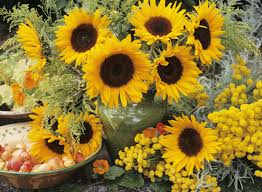 [Speaker Notes: স্বাগতম জানিয়ে আজকের পাঠের প্রতি শিক্ষার্থীদের মনোযোগ আকর্ষন করা যেতে পারে।]
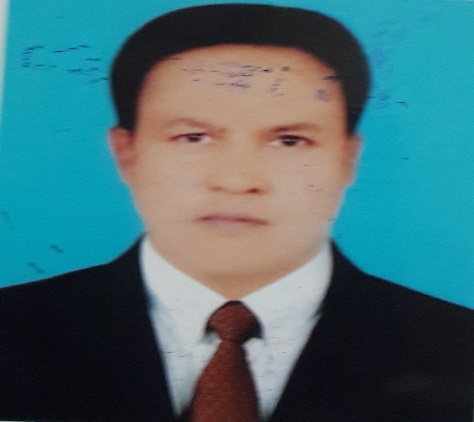 শিক্ষক পরিচিতি
মোঃআনিছুর রহমান(সবুজ) 
সহকারী শিক্ষক (বি এস সি)
গোড়ল দাখিল মাদরাসা
কালীগঞ্জ,লালমনিরহাট
মোবাইল নং-০১৭২৩৩১৪১৩৮
gmail-shabujnamuri@gmail.com
পাঠ পরিচিতি
পরিকল্পনাঃ শ্রেণির কাজ
শ্রেণিঃ অষ্টম
বিষয়ঃ গণিত
অধ্যায়ঃ ষষ্ঠ
নামঃ লেখচিত্র
বিষয়বস্তুঃ লেখচিত্রের সাহায্যে সরল সহসমীকরণের সমাধান
[Speaker Notes: স্লাইডটি হাইড করে রাখা হয়েছে।]
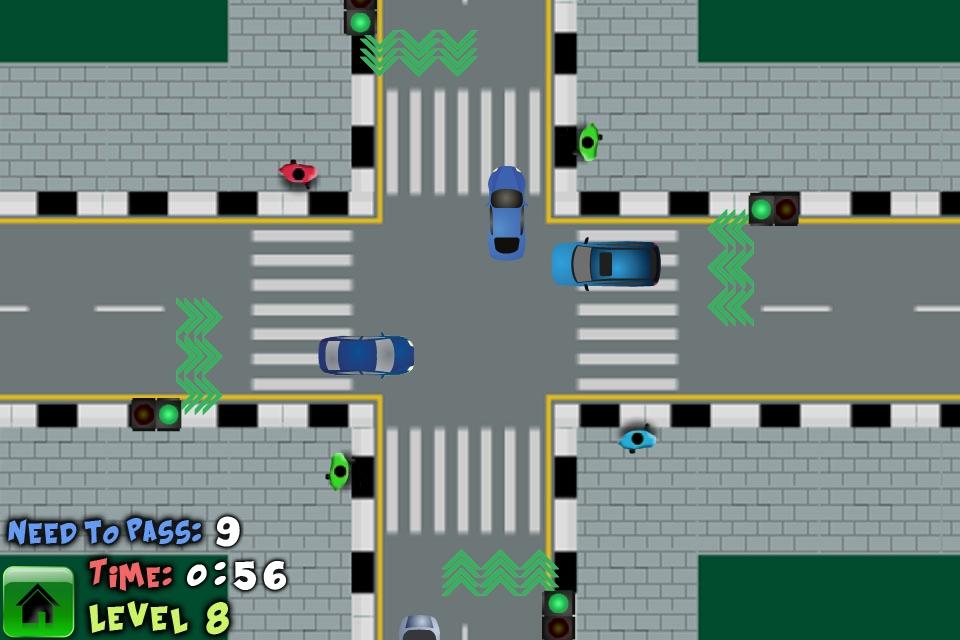 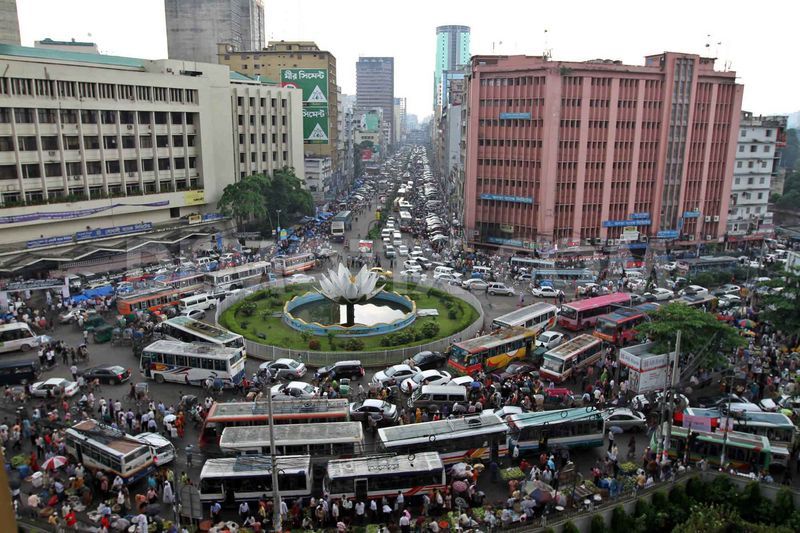 y অক্ষ
x অক্ষ
মূলবিন্দু
[Speaker Notes: শাপলা চত্বরে কয়টি রাস্তা একত্রে মিলেছে?২য় চিত্রে কয়টি রাস্তা একত্রে মিলেছে? রেখা দু’টি একে অপরের উপর কীভাবে মিলিত হয়ছে?রেখা দু’টির ছেদবিন্দুকে কী বলে? আনুভূমিক রেখাকে কী বলে? খাড়া রেখাকে কী বলে?]
লেখচিত্রের সাহায্যে সরল সহসমীকরণের সমাধান
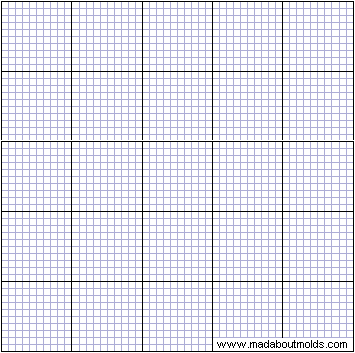 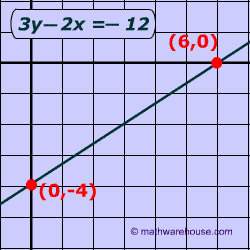 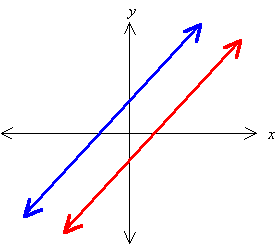 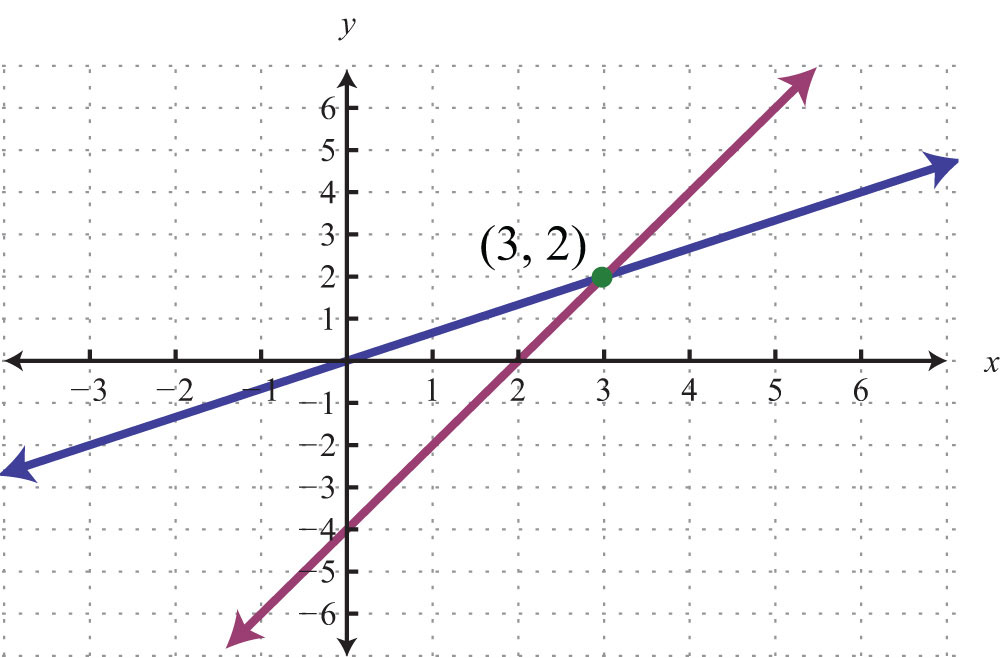 [Speaker Notes: ১ম চিত্রে কী দেখতে পাই? ২য়  চিত্রে কী দেখতে পাই? কয়টি সরলরেখা? কয়টি সমীকরণ? ৩য় চিত্রে কী দেখতে পাই? কয়টি সরলরেখা? কয়টি সমীকরণ? ৪র্থ চিত্রে কী দেখতে পাই? কয়টি সরলরেখা? কয়টি সমীকরণ? কিভাবে আছে? স্মাধান কি?  পাঠ ঘোষণা।]
শিখনফল

এই পাঠ থেকে শিক্ষার্থীরা----
১। সরল সহসমীকরণের মূল ব্যাখ্যা করতে পারবে;
২। সরল সহসমীকরণের লেখচিত্র অঙ্কন করতে পারবে;
৩। লেখচিত্রের সাহায্যে সরল সহসমীকরণের সমাধান করতে পারবে।
[Speaker Notes: স্লাইডটি হাইড করে রাখা হতে পারে অথবা দেখানো যেতে পারে।]
সমীকরণ
x + y = 5----------------------------------------
                                                                        
x – y = 3----------------------------------------
 


উভয় সমীকরণের চলকদ্বয় একঘাতবিশিষ্ট →
(x = 4,y =1)
(x = 2,y = 3)
(x = 1,y = 4)
(x =3,y = 2)
সমীকরণ
(x = 7,y = 4)
(x = 6,y = 3
(x = 4,y =1)
(x =5,y = 2)
সরল সহসমীকরণ
চলকদ্বয়ের যে মান দ্বারা সরল সহসমীকরণ যুগপৎ সিদ্ধ হয়, তাকে
 সরল সহসমীকরণের মূল বা সমাধান বলা হয়।
[Speaker Notes: এটি কী? এর কয়টি মূল? ২য়টি কী? এর কয়টি মূল? কোন মূল দ্বারা উভয় সমীকরণ সিদ্ধ? সমীকরণদ্বয়কে কী বলে? চলকদ্বয় কয়  ঘাতবিশিষ্ট? সমীকরণদ্বয়কে  কী বলে? সমীকরণের মূল কাকে বলে?]
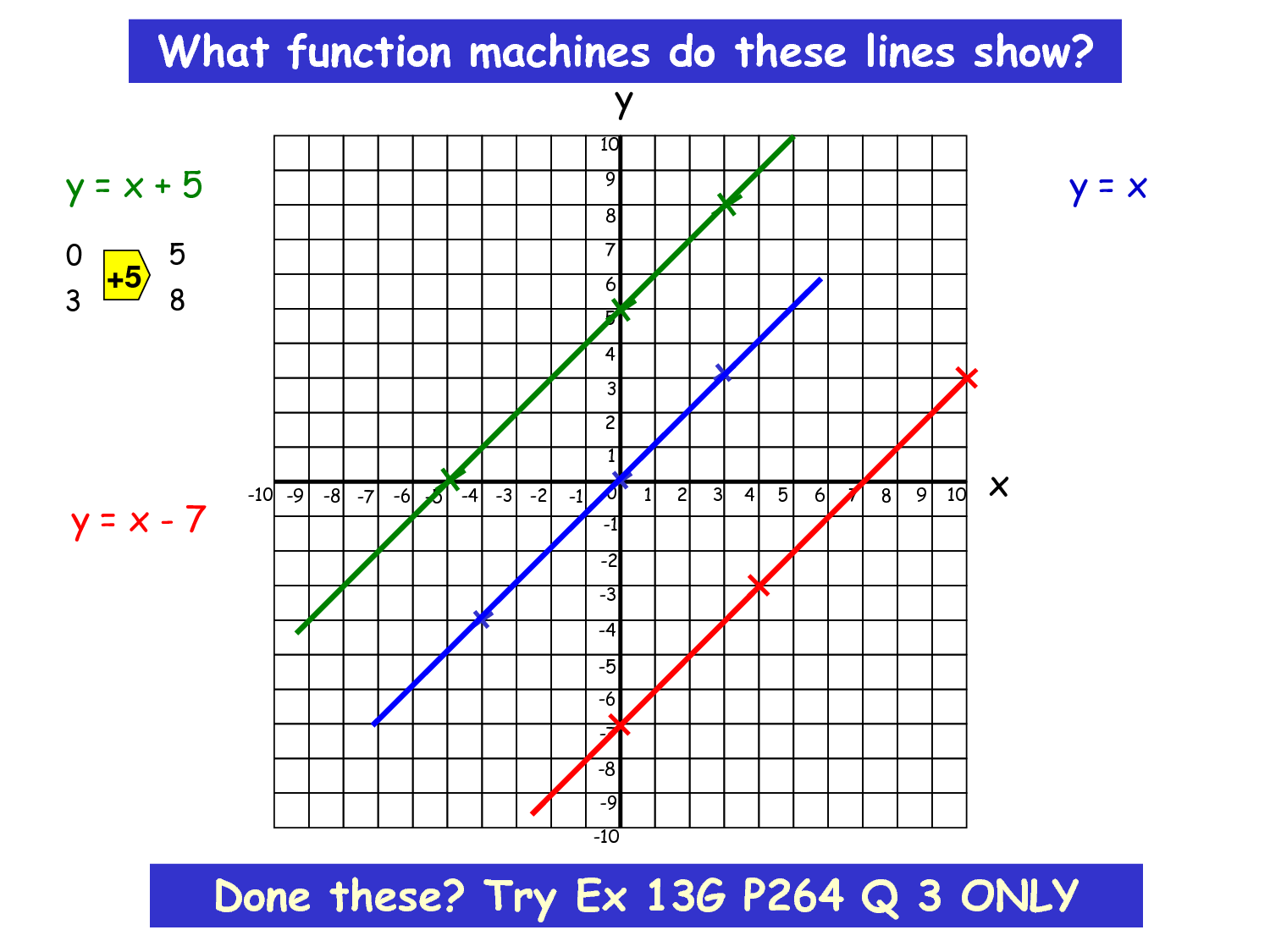 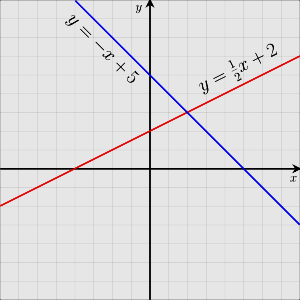 ভুজ
(x,y)
কোটি
সরল সহসমীকরণ
সরল সমীকরণ
ছেদবিন্দুর স্থানাঙ্ক = (x,y) = (ভুজ, কোটি)
[Speaker Notes: ১ম চিত্রে কোন সমীকরণের লেখ? ২য় চিত্রে কোন সমীকরণের লেখ? ছেদবিন্দুর মানকে কী বলা হয়? X অক্ষের মানকে কী বলা হয়? Y অক্ষের মানকে কী বলা হয়?]
একক কাজ
4x – 3y = –1-----------------------(i)
 3x – 2y = 0------------------------(ii)

  প্রদত্ত সরল সহসমীকরণের লেখচিত্র অঙ্কন কর।
[Speaker Notes: সময়------৫ মিনিট। শিক্ষক সঠিক সমাধান শিক্ষার্থী দ্বারা বোর্ডে নির্ণয় করতে সহায়তা করতে পারেন।]
4x + 3y = 18----------------(i)
3x – 2y = 5------------------(i)
লেখচিত্রের সাহায্যে সমাধান নির্ণয় কর।
[Speaker Notes: ১নং সমীকরণ থেকে কী নির্ধারণ করা হল? ২নং সমীকরণ থেকে কী নির্ধারণ করা হল?]
জোড়ায় কাজ
5x + 4y = 9------------------(i)  
2x − 3y = −1----------------(ii)
  লেখচিত্রের সাহায্যে প্রদত্ত সরল সহসমীকরণের সমাধান কর।
[Speaker Notes: সময়----৮ মিনিট।  শিক্ষক সঠিক সমাধান শিক্ষার্থী দ্বারা বোর্ডে নির্ণয় করতে পারেন।]
মূল্যায়ন
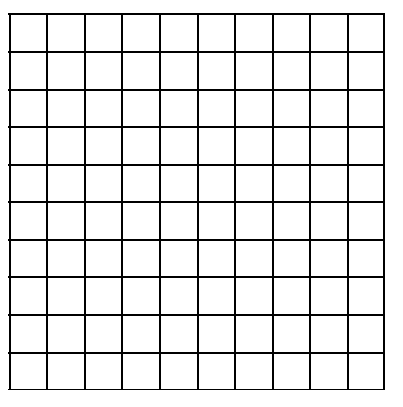 (x, y) = ?
(x,y)
(x, y) = (–2, 3)
(x1 ,y1) = ?
A
B
(x1 ,y1) = (3, –4)
A বিন্দুর স্থানাঙ্ক কত?
A ( – 4, 0 )
B বিন্দুর স্থানাঙ্ক কত?
(x1 ,y1)
B ( 2, 0 )
প্রতি ক্ষুদ্রতম ঘরের বাহুর দৈর্ঘ্য = 1 একক ধরা হয়েছে।
[Speaker Notes: সময়----৮ মিনিট। শিক্ষক সঠিক উত্তর শিক্ষার্থী দ্বারা বোর্ডে লেখাতে পারেন।]
বাড়ির কাজ
4x + 3y =18-----------------------(i)
 3x – 2y = 5------------------------(ii)

 লেখচিত্রের সাহায্যে উক্ত সরল সহসমীকরণদ্বয়ের সমাধান কর।
[Speaker Notes: শিক্ষক সমাধান করার প্রাথমিক ধারণা শিক্ষার্থীদের জানাতে পারেন।]
ধন্যবাদ
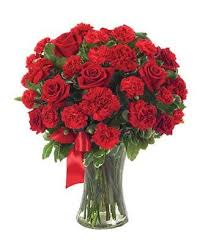 সকলকে
[Speaker Notes: ধন্যবাদ জ্ঞাপনের মাধ্যমে শ্রেণীর কার্যক্রম শেষ করা যেতে পারে।]